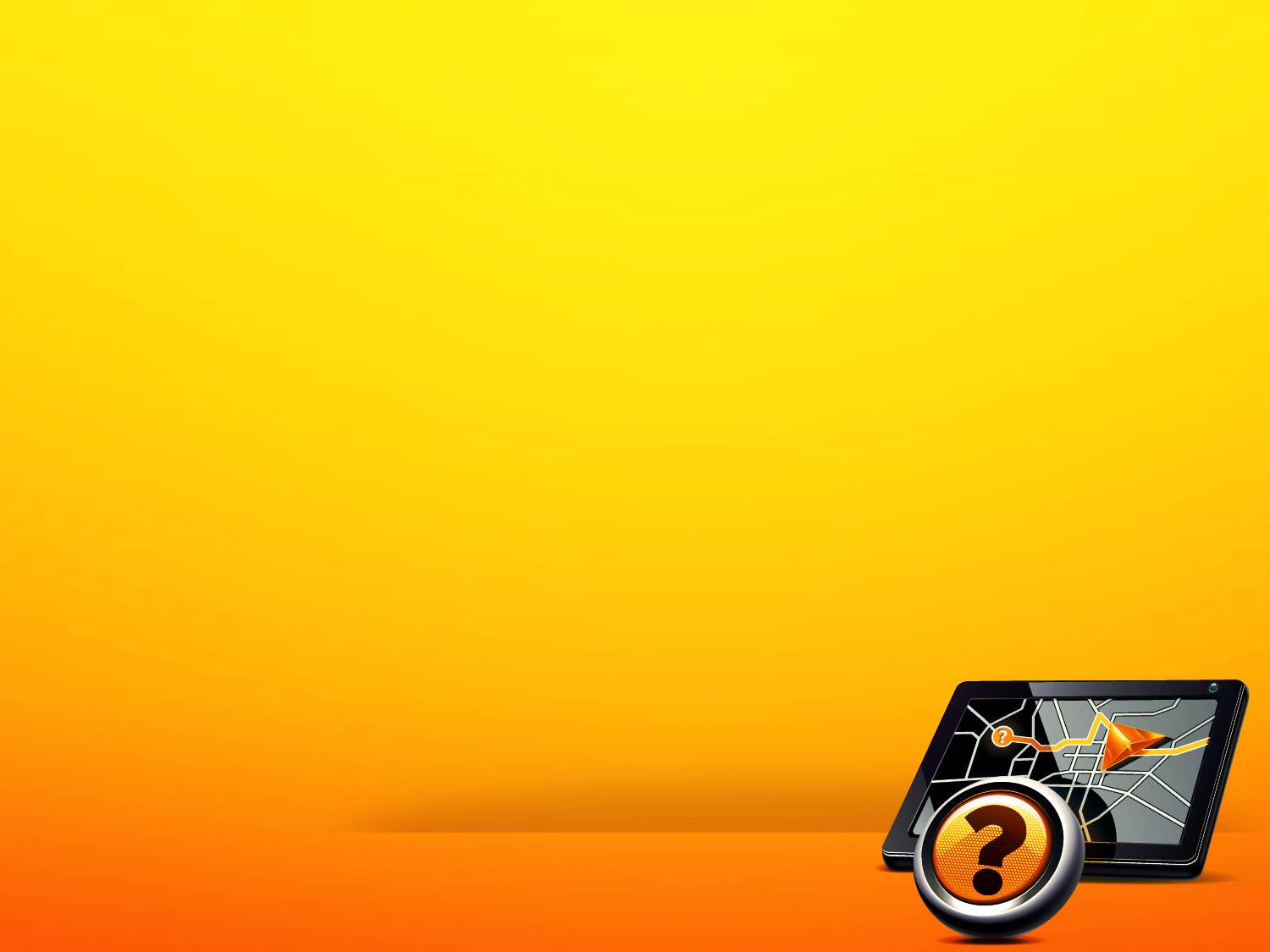 Today’s Reading from God’s Word:
Psalm 121
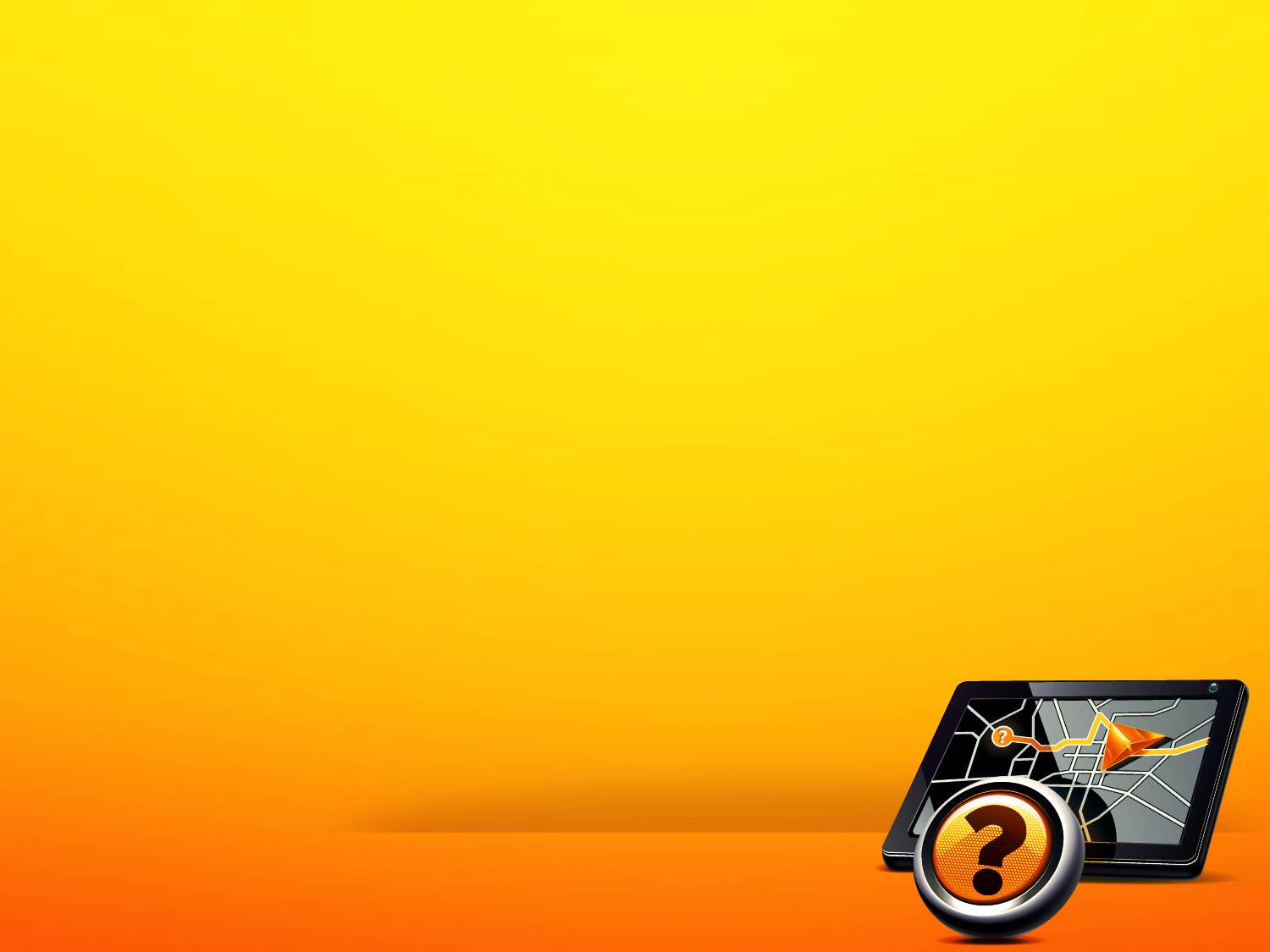 (1) I will lift up my eyes to the 	mountains; 	From where shall my help come?
(2)  My help comes from the LORD, 	Who made heaven and earth.
(3)  He will not allow your foot to slip; 	He who keeps you will not 	slumber.
Psalm 121:1-2
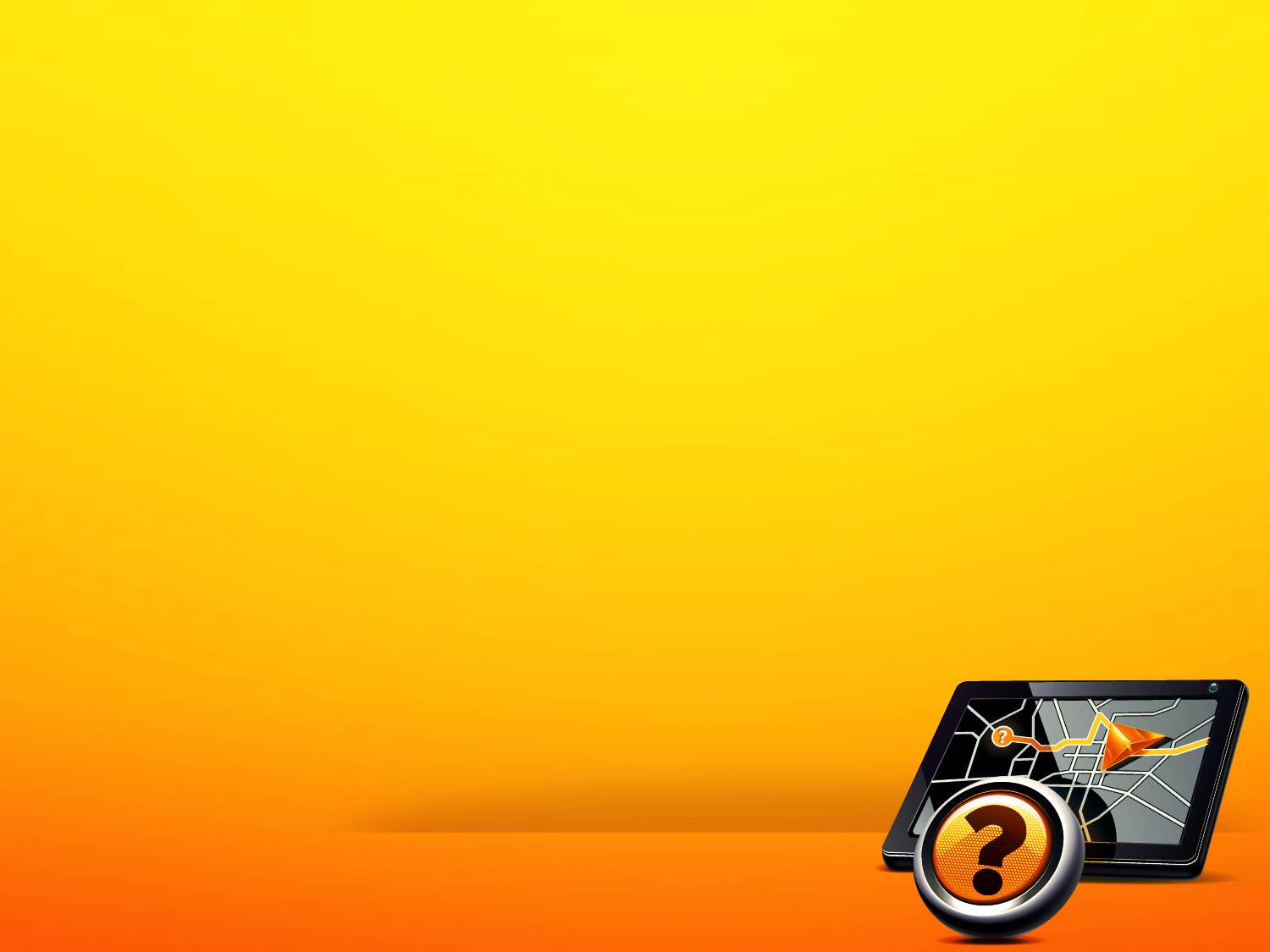 Behold, He who keeps Israel Will neither slumber nor sleep.
(5)  The LORD is your keeper; 	The LORD is your shade on your 	right hand.
(6)  The sun will not smite you by day, 	Nor the moon by night.
Psalm 121:1-2
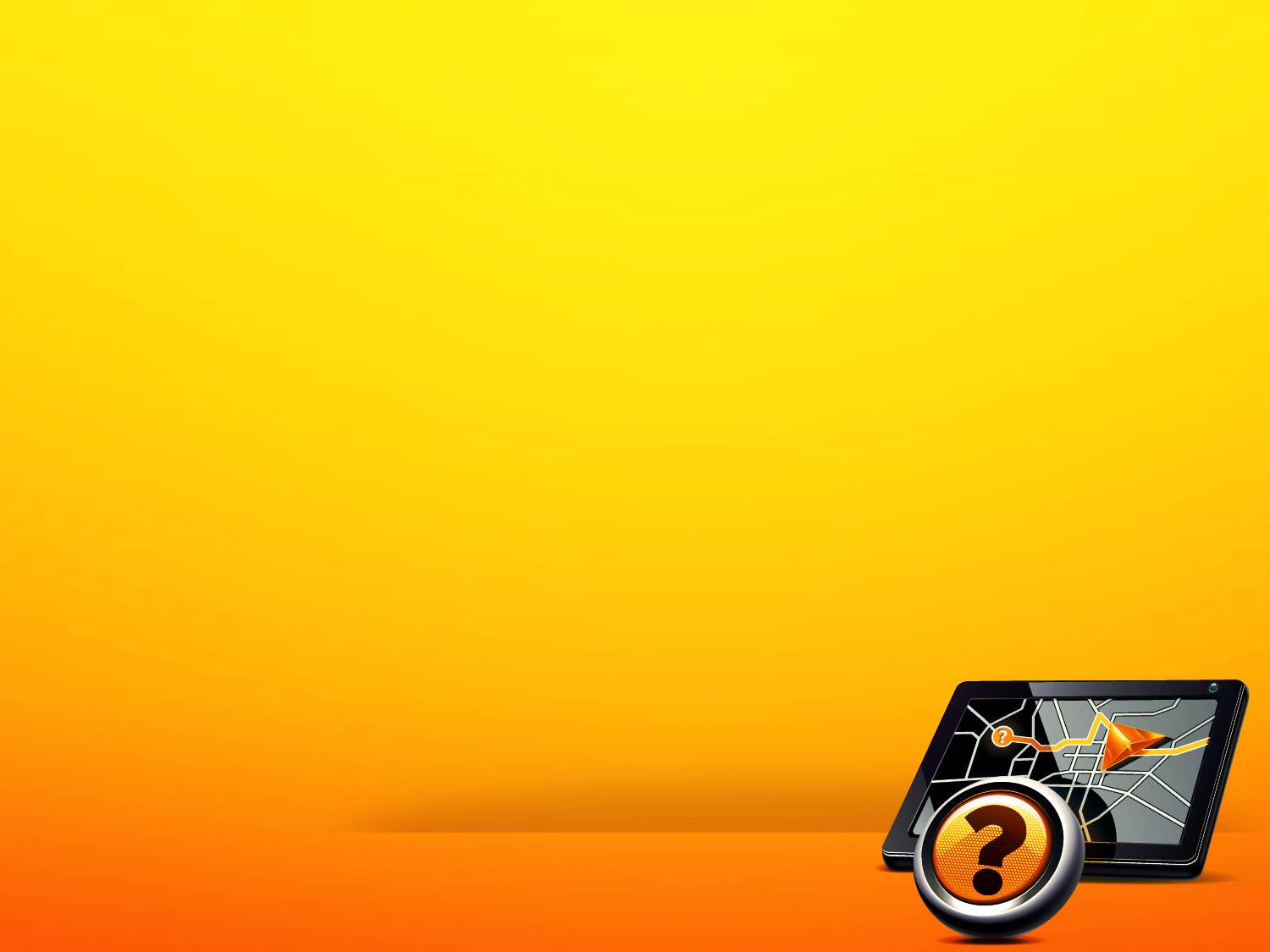 (7)  The LORD will protect you from 			all evil; 	He will keep your soul.
(8)  The LORD will guard your going 		out and your coming in 	From this time forth and forever.
Psalm 121:1-2
Power
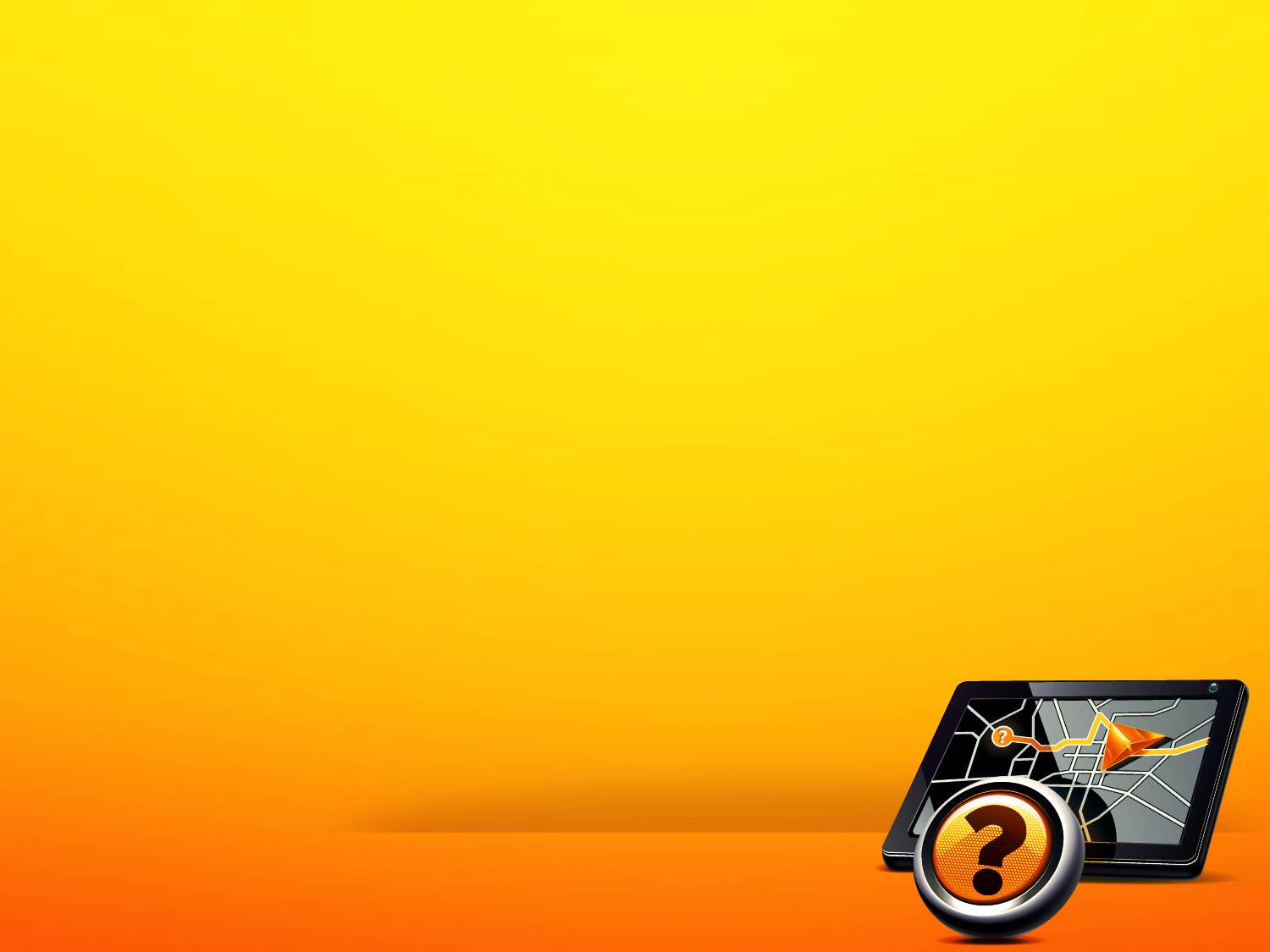 Hebrews 4:12 NASB
“For the word of God is living and active and sharper than any two-edged sword, and piercing as far as the division of soul and spirit, of both joints and marrow, and able to judge the thoughts and intentions of the heart.
Scripture:
Reveals who you are.
Takes you apart.
Puts you together again.
Make time to let God in your life through the study of His Word.
Prayer
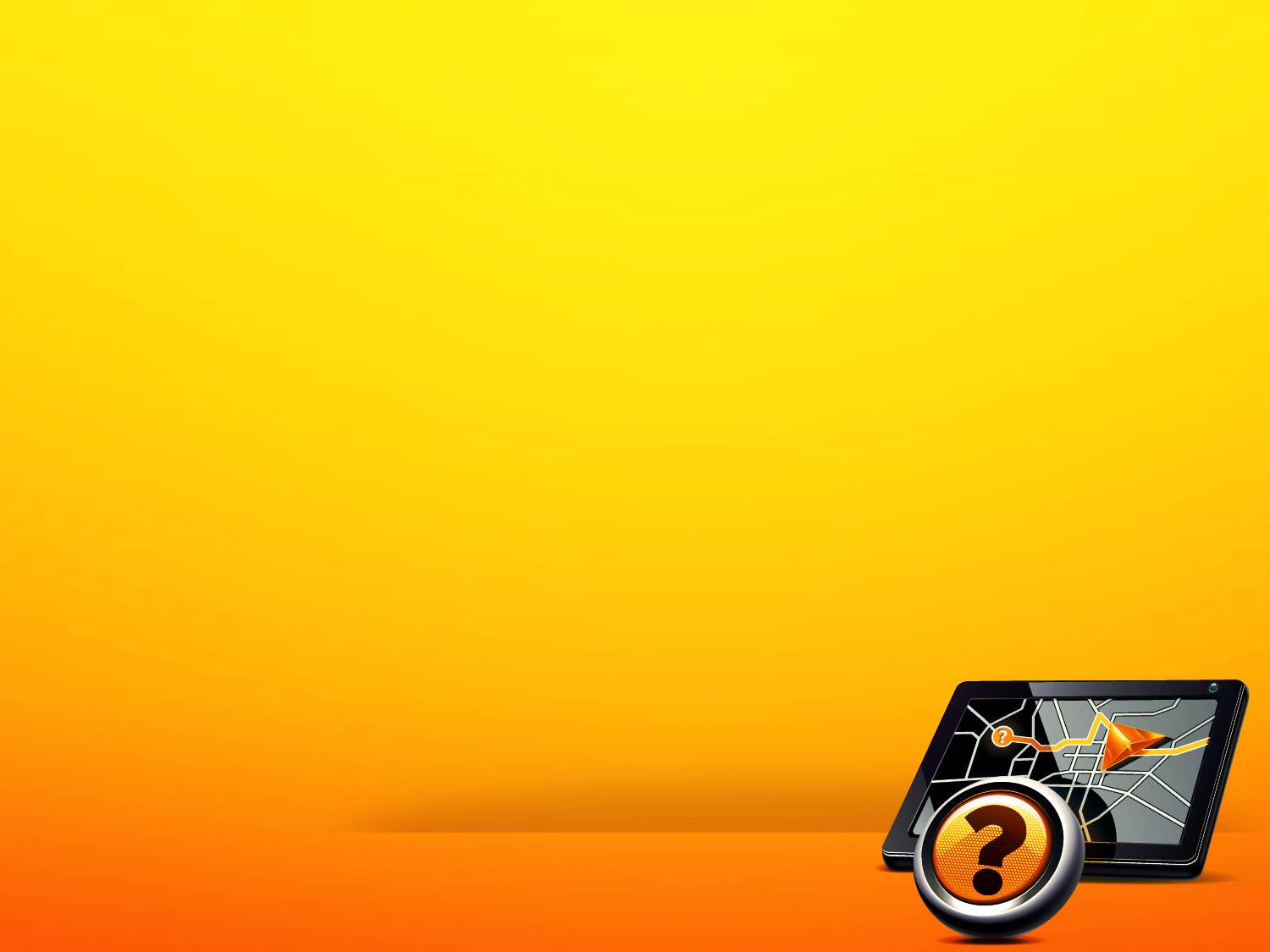 James 5:16b-18 NASB
(16)  …pray for one another so that you may be healed. The effective prayer of a righteous man can accomplish much.
(17)  Elijah was a man with a nature like ours, and he prayed earnestly that it would not rain, and it did not rain on the earth for three years and six months.
(18)  Then he prayed again, and the sky poured rain and the earth produced its fruit.
God listens.
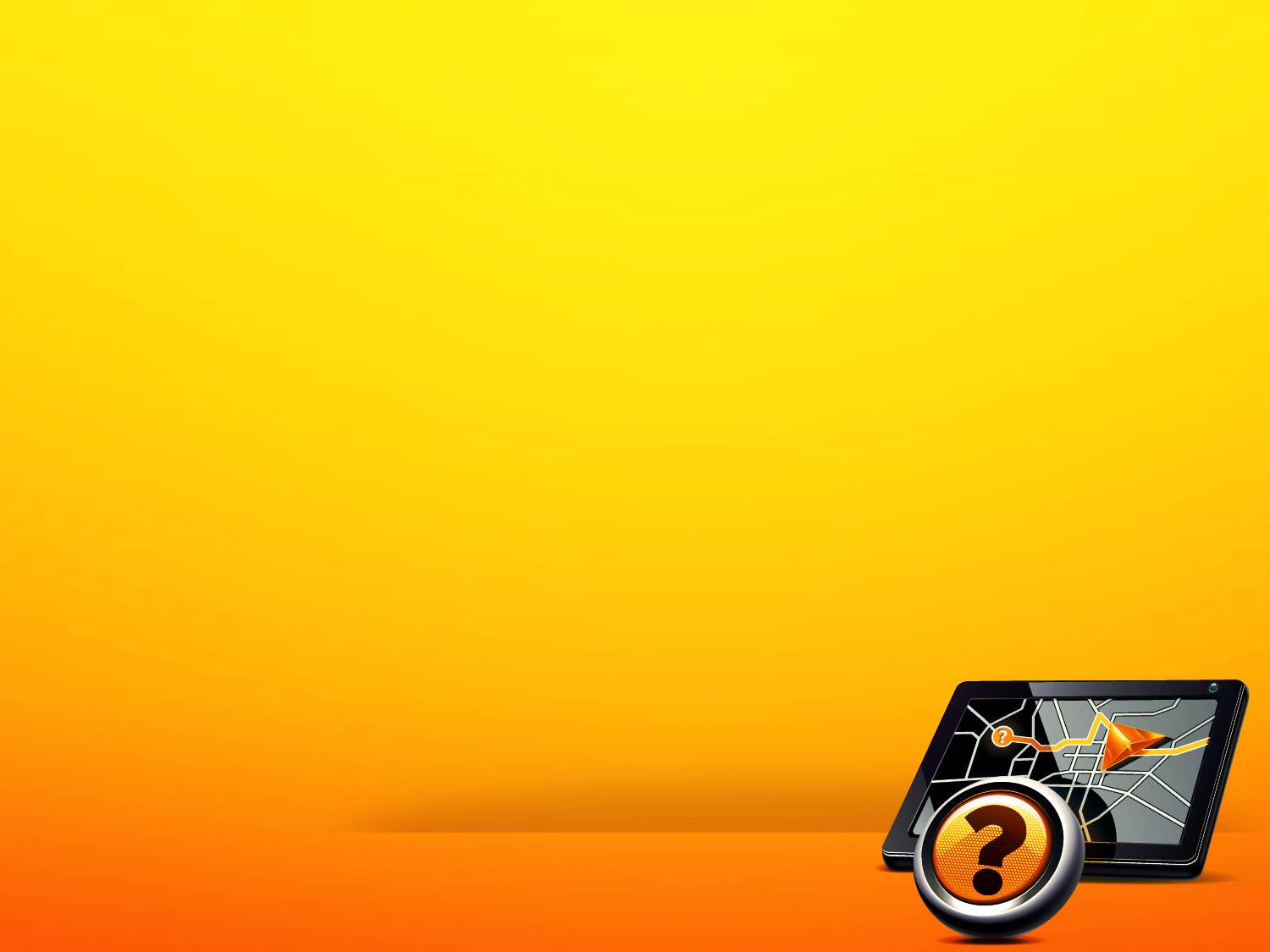 James 1:5-7 NASB
(5)  But if any of you lacks wisdom, let him ask of God, who gives to all generously and without reproach, and it will be given to him.
(6)  But he must ask in faith without any doubting, for the one who doubts is like the surf of the sea, driven and tossed by the wind.
(7)  For that man ought not to expect that he will receive anything from the Lord,
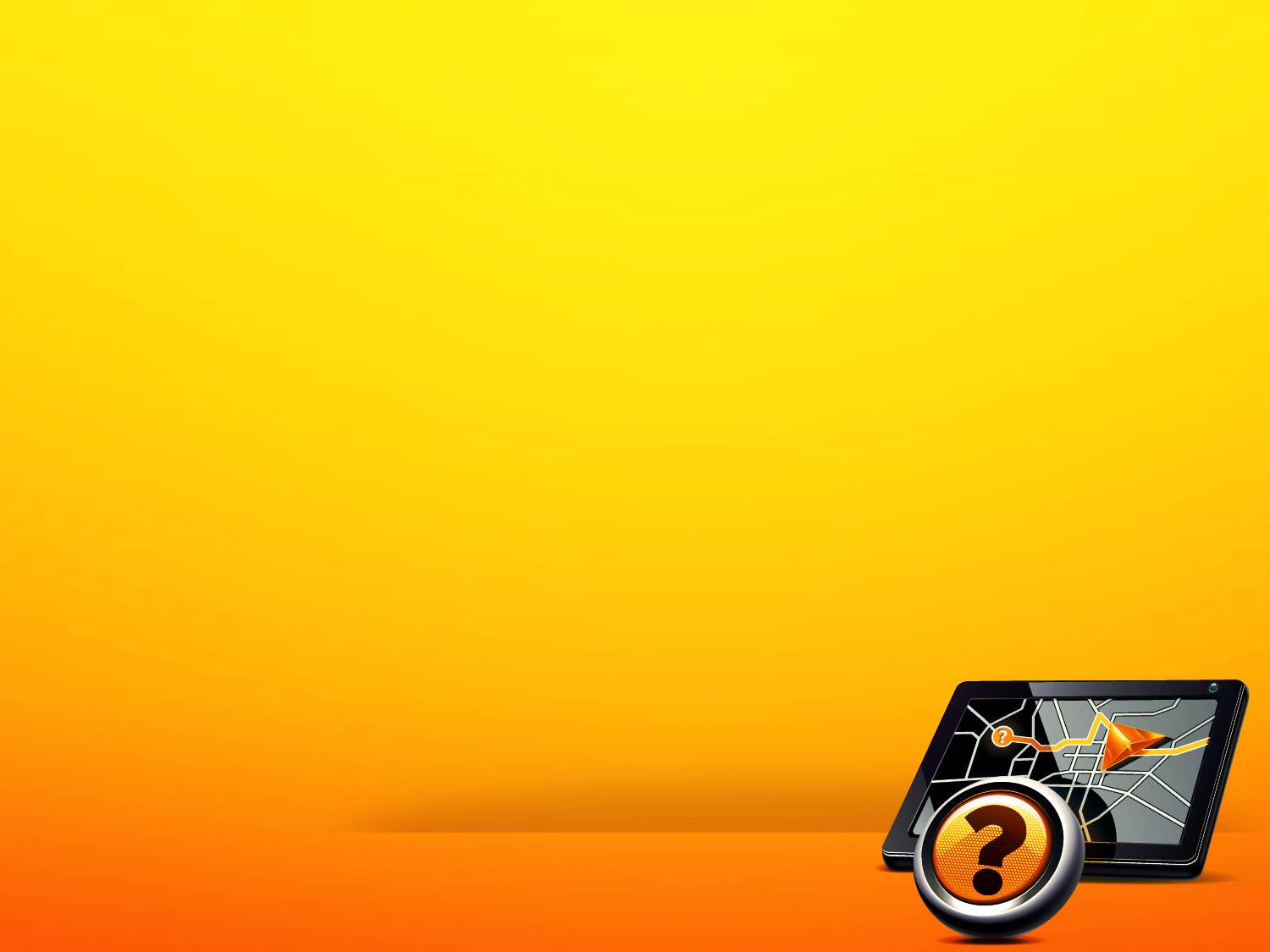 James 4:8 NASB
(8)  Draw near to God and He will draw near to you. Cleanse your hands, you sinners; and purify your hearts, you double-minded.
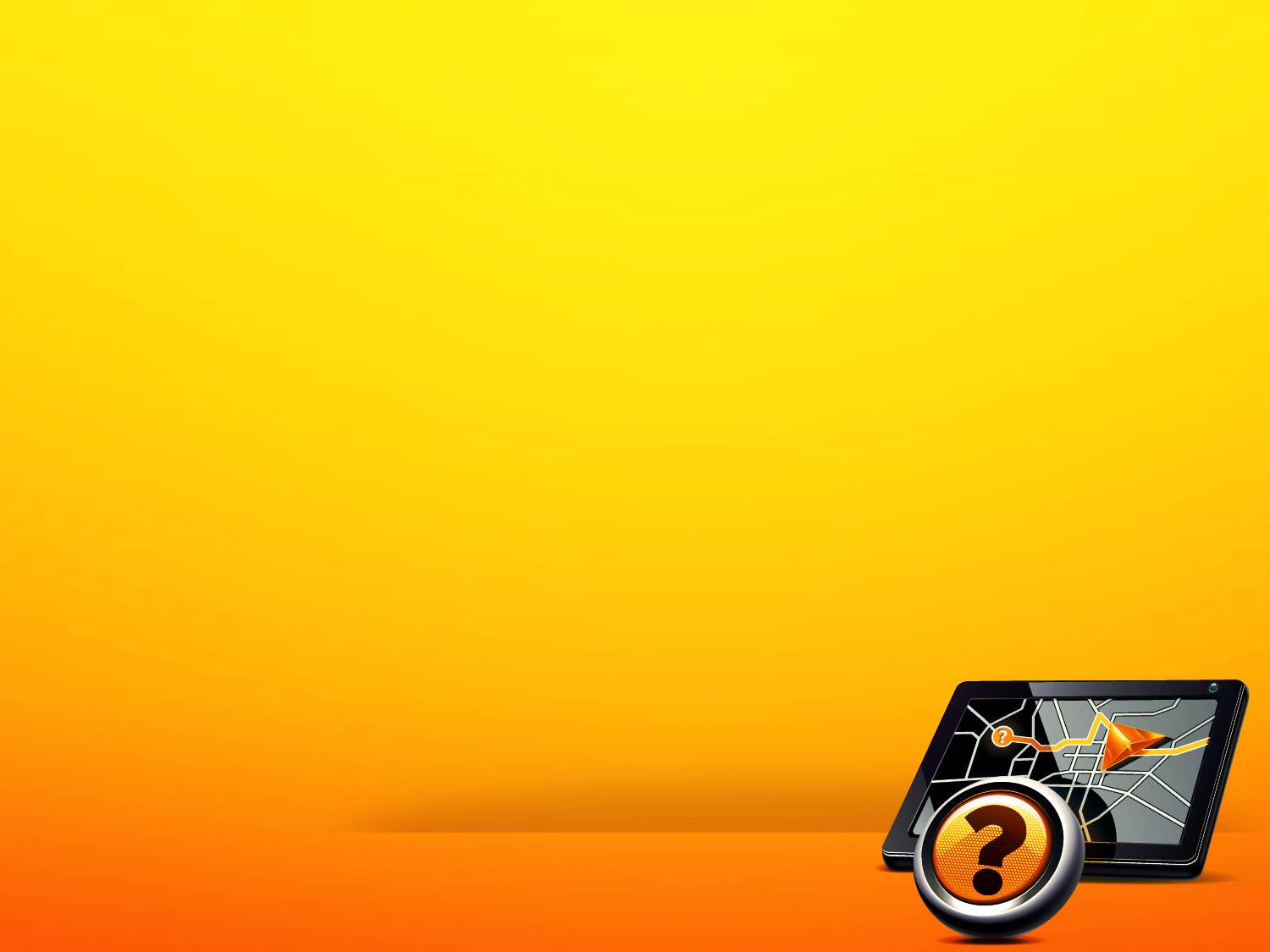 Hebrews 4:14-15 NASB
(14)  Therefore, since we have a great high priest who has passed through the heavens, Jesus the Son of God, let us hold fast our confession.
(15)  For we do not have a high priest who cannot sympathize with our weaknesses, but One who has been tempted in all things as we are, yet without sin.
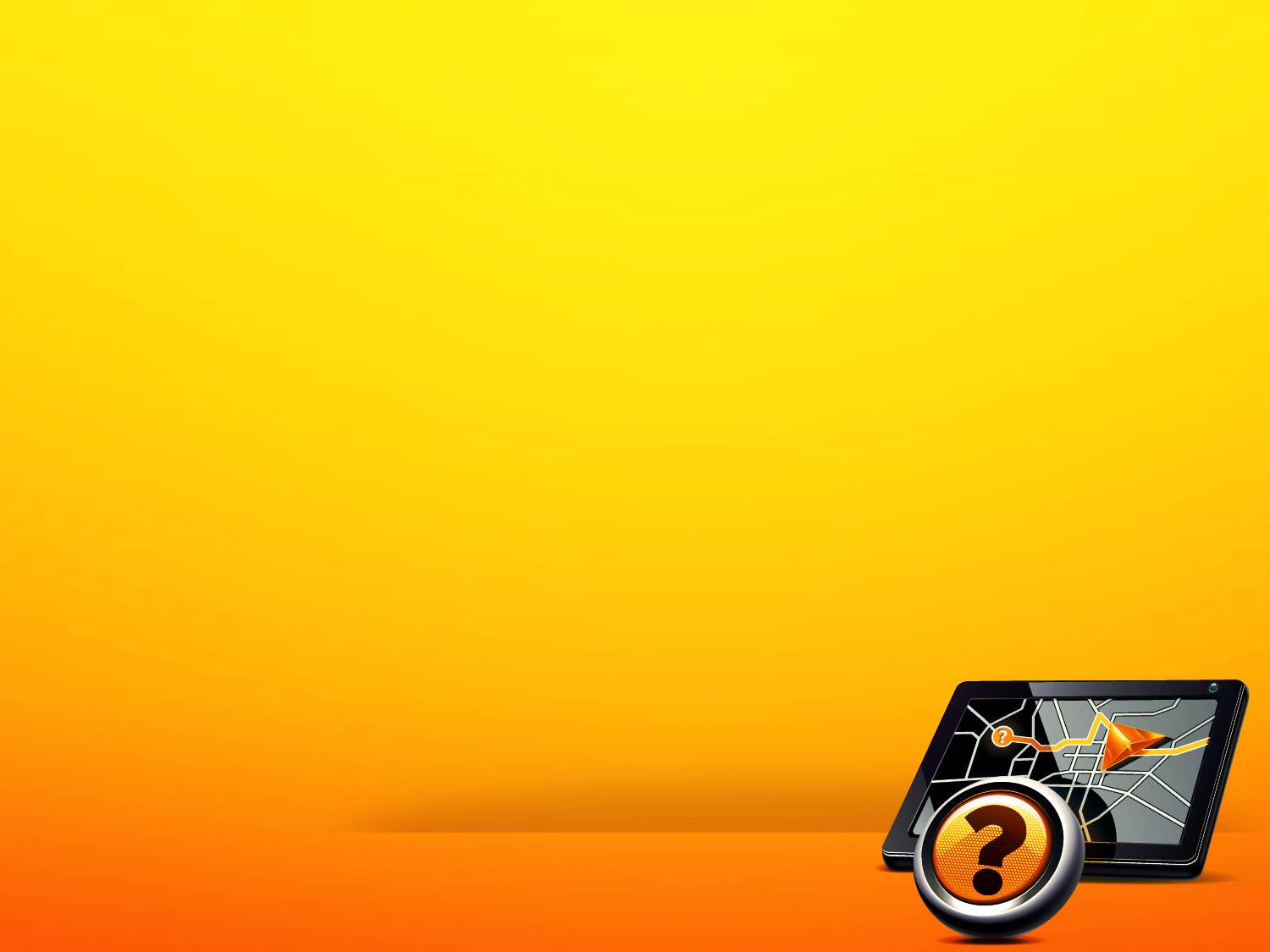 Hebrews 4:16 NASB
(16)  Therefore let us draw near with confidence to the throne of grace, so that we may receive mercy and find grace to help in time of need.
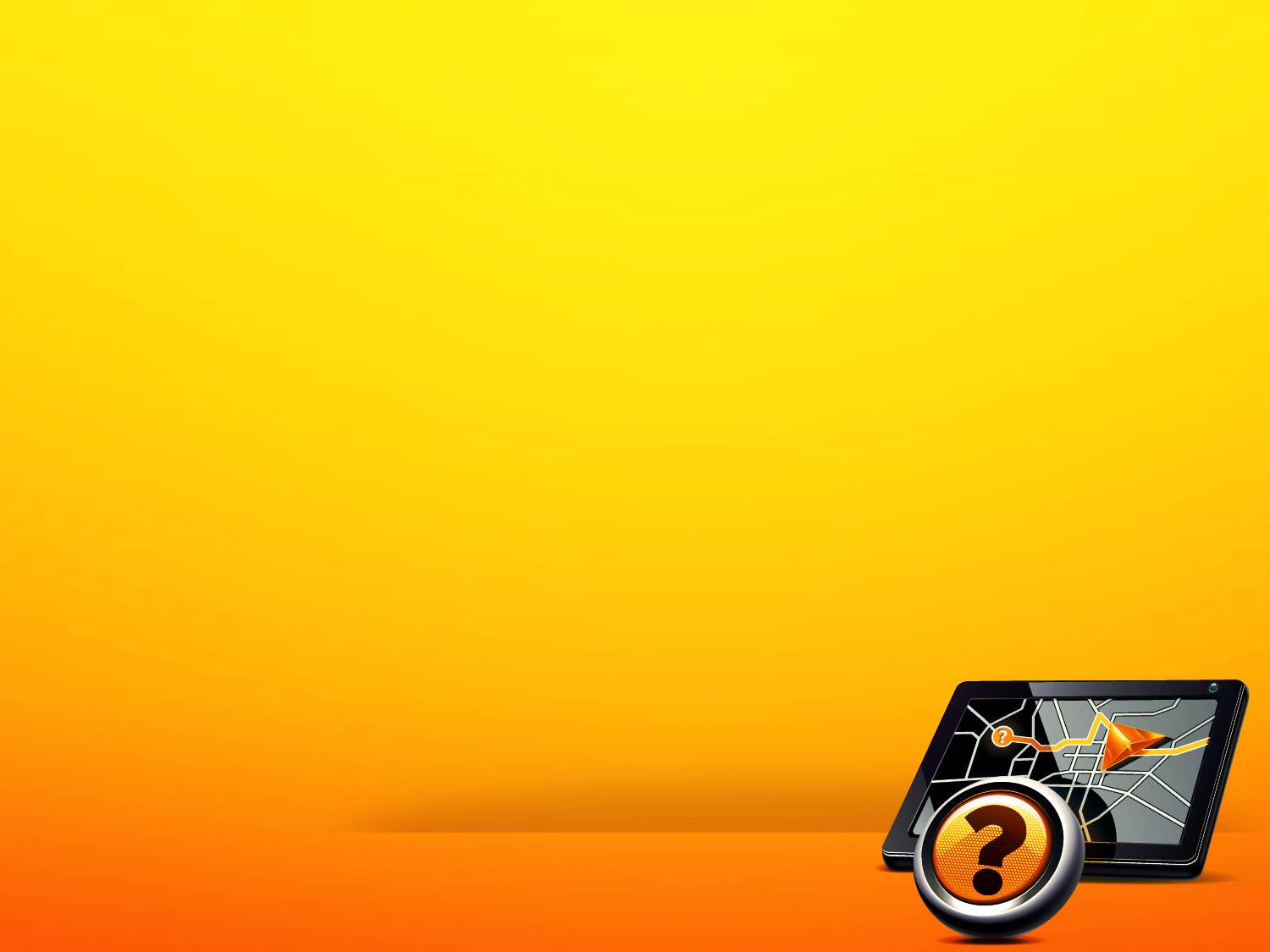 Hebrews 10:22-23 NASB
(22)  let us draw near with a sincere heart in full assurance of faith, having our hearts sprinkled clean from an evil conscience and our bodies washed with pure water.
(23)  Let us hold fast the confession of our hope without wavering, for He who promised is faithful;
Our prayer must be conducted in faith.
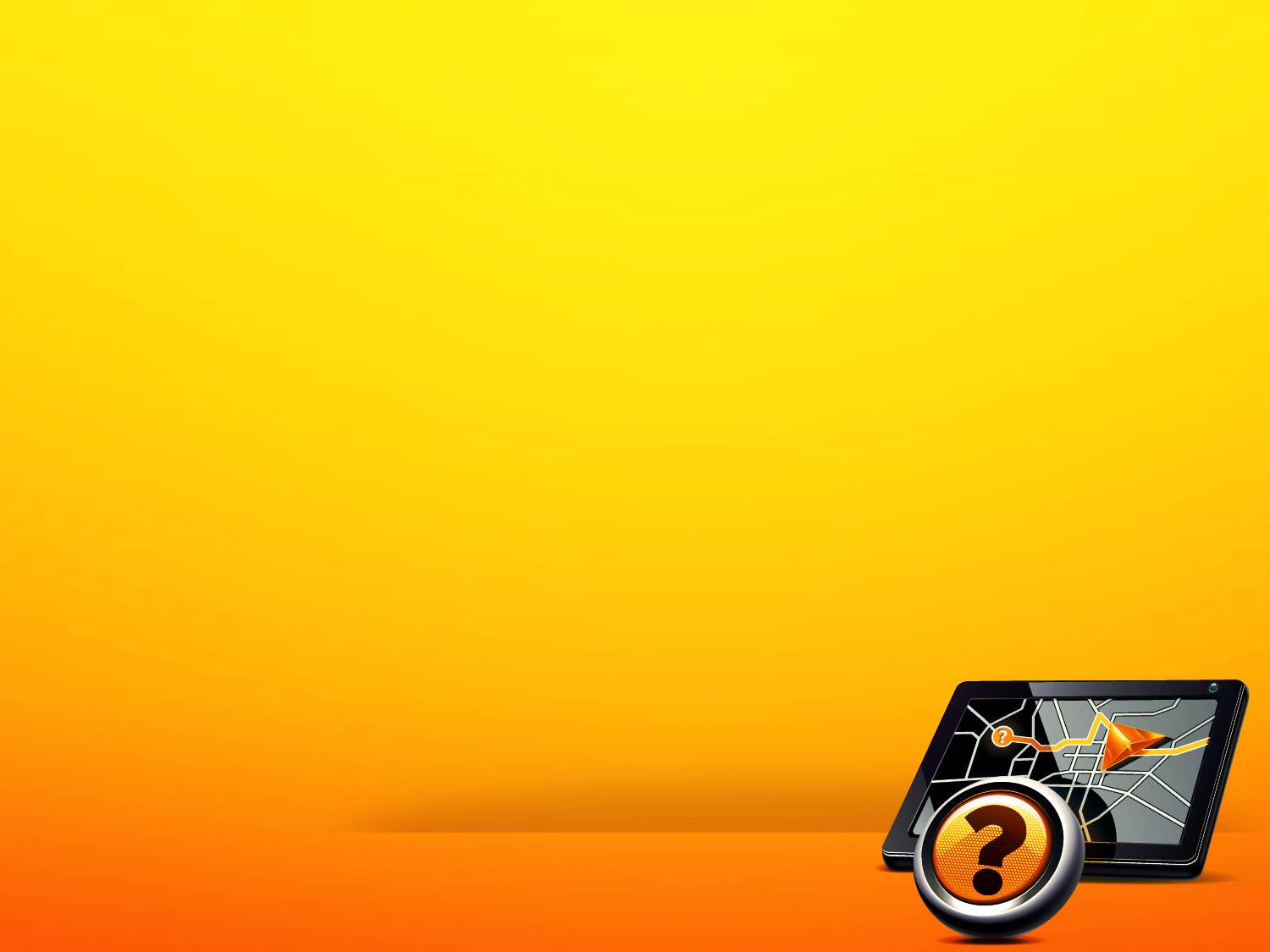 Romans 8:31-32 NASB
(31)  What then shall we say to these things? If God is for us, who is against us?
(32)  He who did not spare His own Son, but delivered Him over for us all, how will He not also with Him freely give us all things?
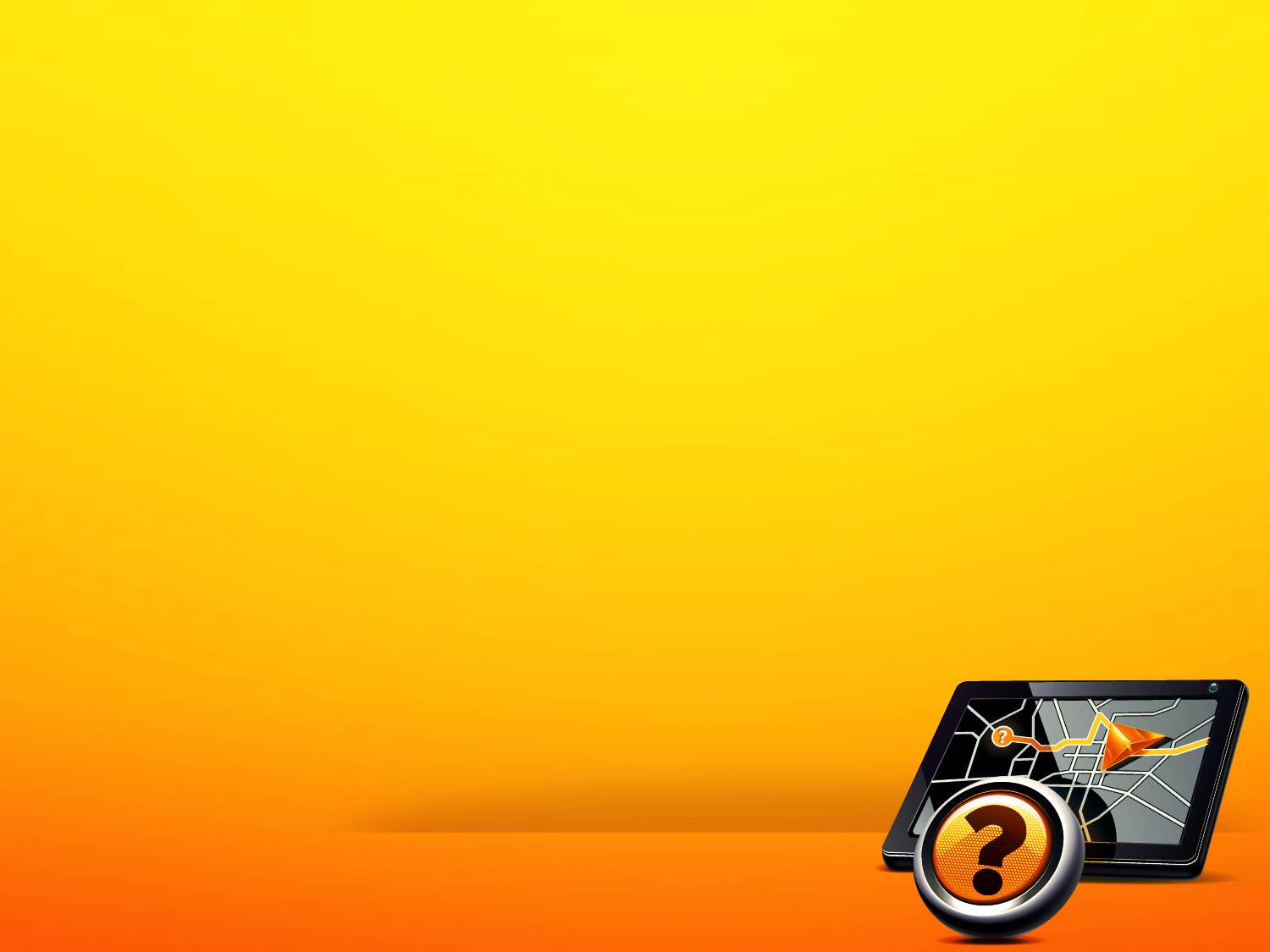 Ephesians 3:20-21 NASB
(20)  Now to Him who is able to do far more abundantly beyond all that we ask or think, according to the power that works within us,
(21)  to Him be the glory in the church and in Christ Jesus to all generations forever and ever. Amen.
You can make a request that exceeds God’s power.
People
We need to value our congregational family.
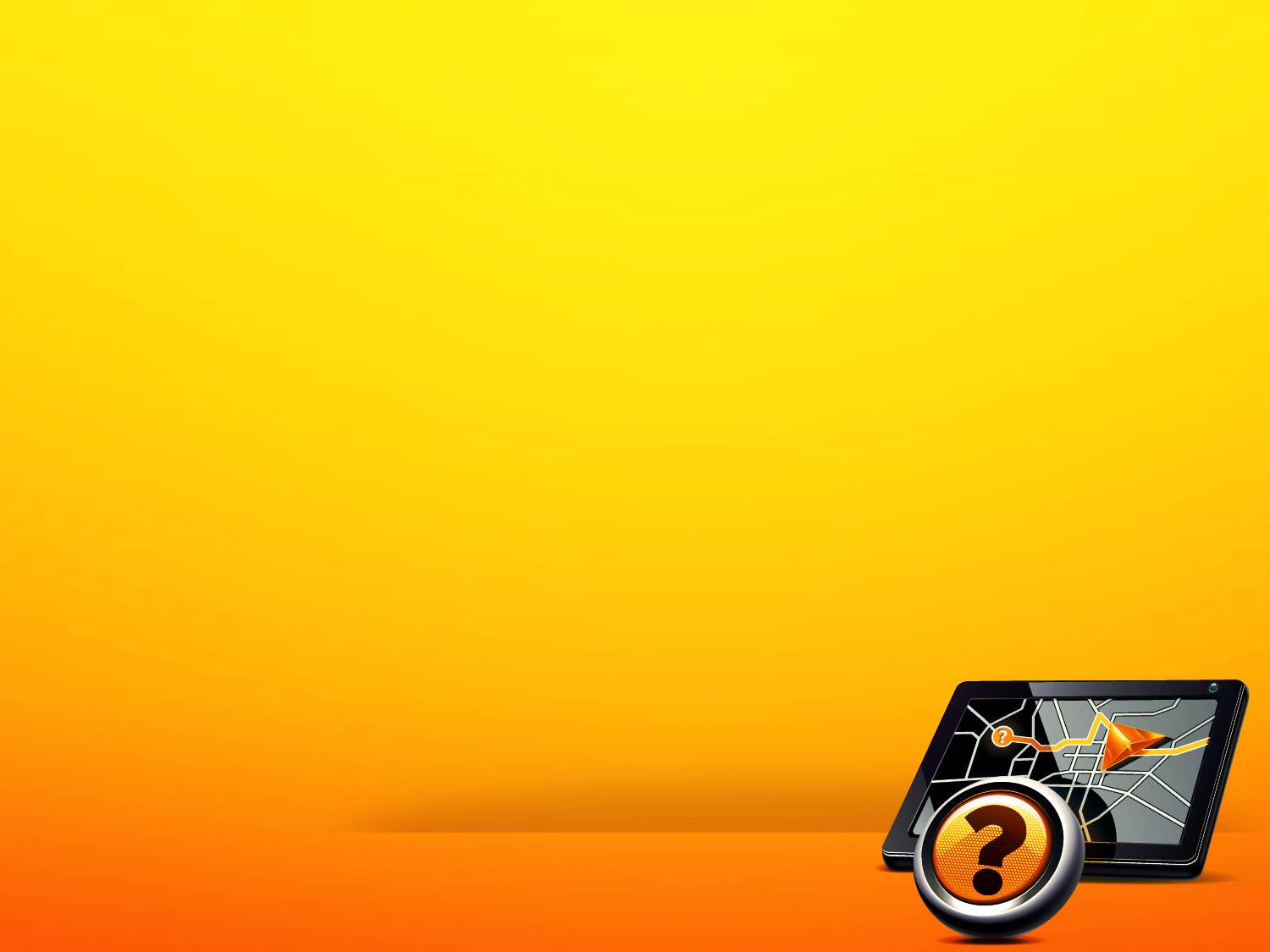 Philemon 1:7 NASB
(7)  For I have come to have much joy and comfort in your love, because the hearts of the saints have been refreshed through you, brother.
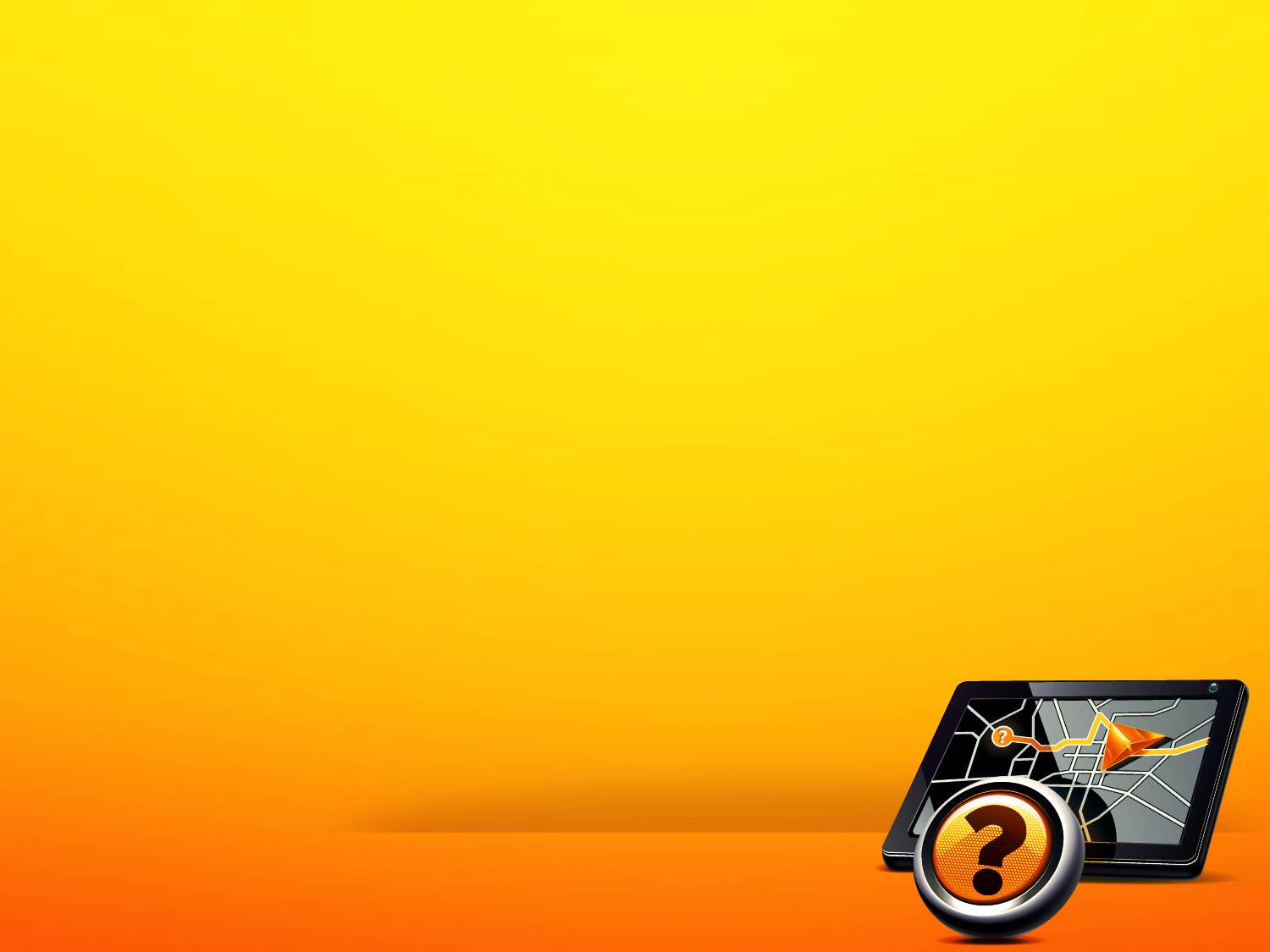 Philippians 2:3-4 NASB
(3)  Do nothing from selfishness or empty conceit, but with humility of mind regard one another as more important than yourselves;
(4)  do not merely look out for your own personal interests, but also for the interests of others.
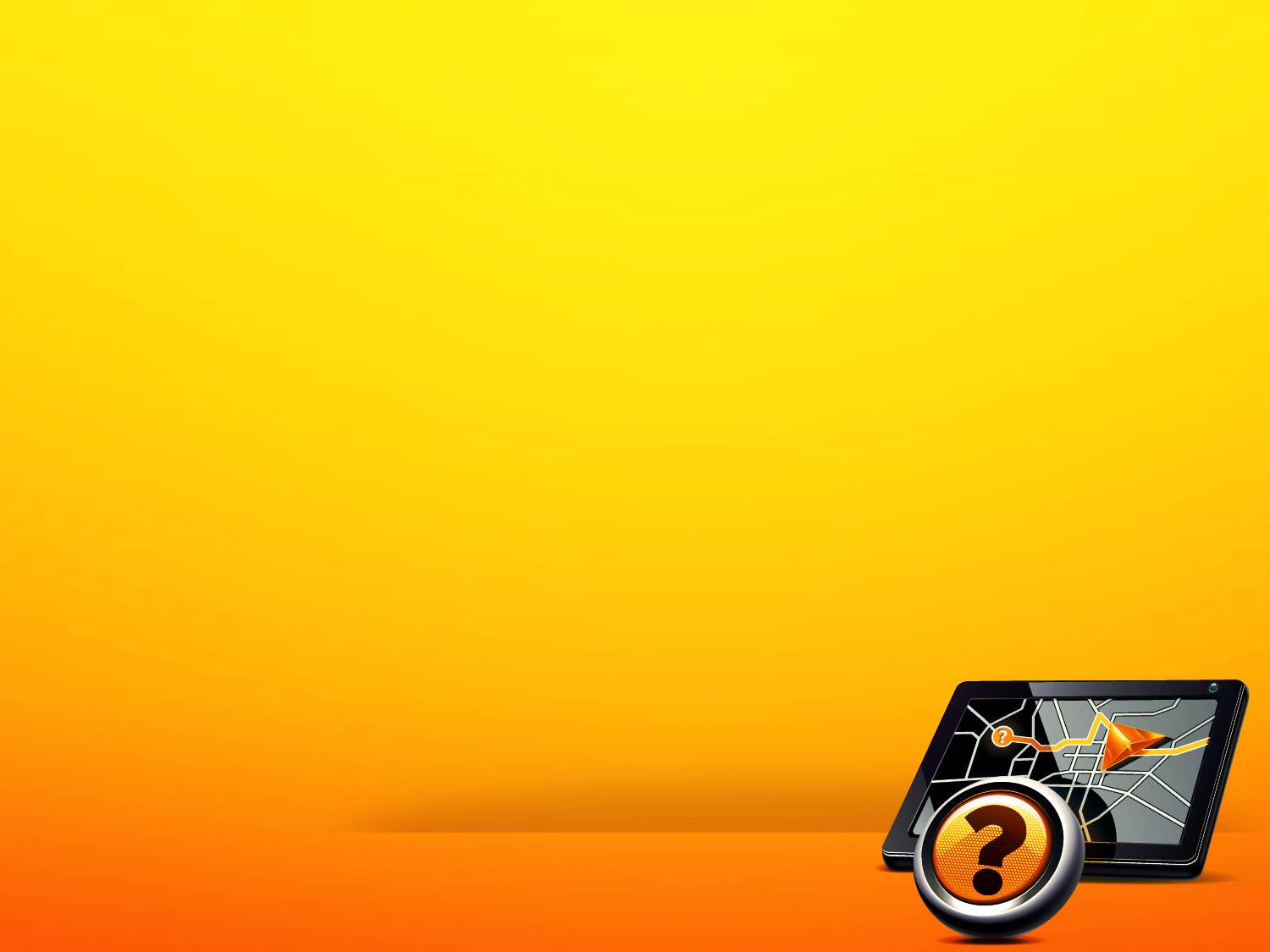 Romans 15:30-31 NASB
(30)  Now I urge you, brethren, by our Lord Jesus Christ and by the love of the Spirit, to strive together with me in your prayers to God for me,
(31)  that I may be rescued from those who are disobedient in Judea, and that my service for Jerusalem may prove acceptable to the saints;
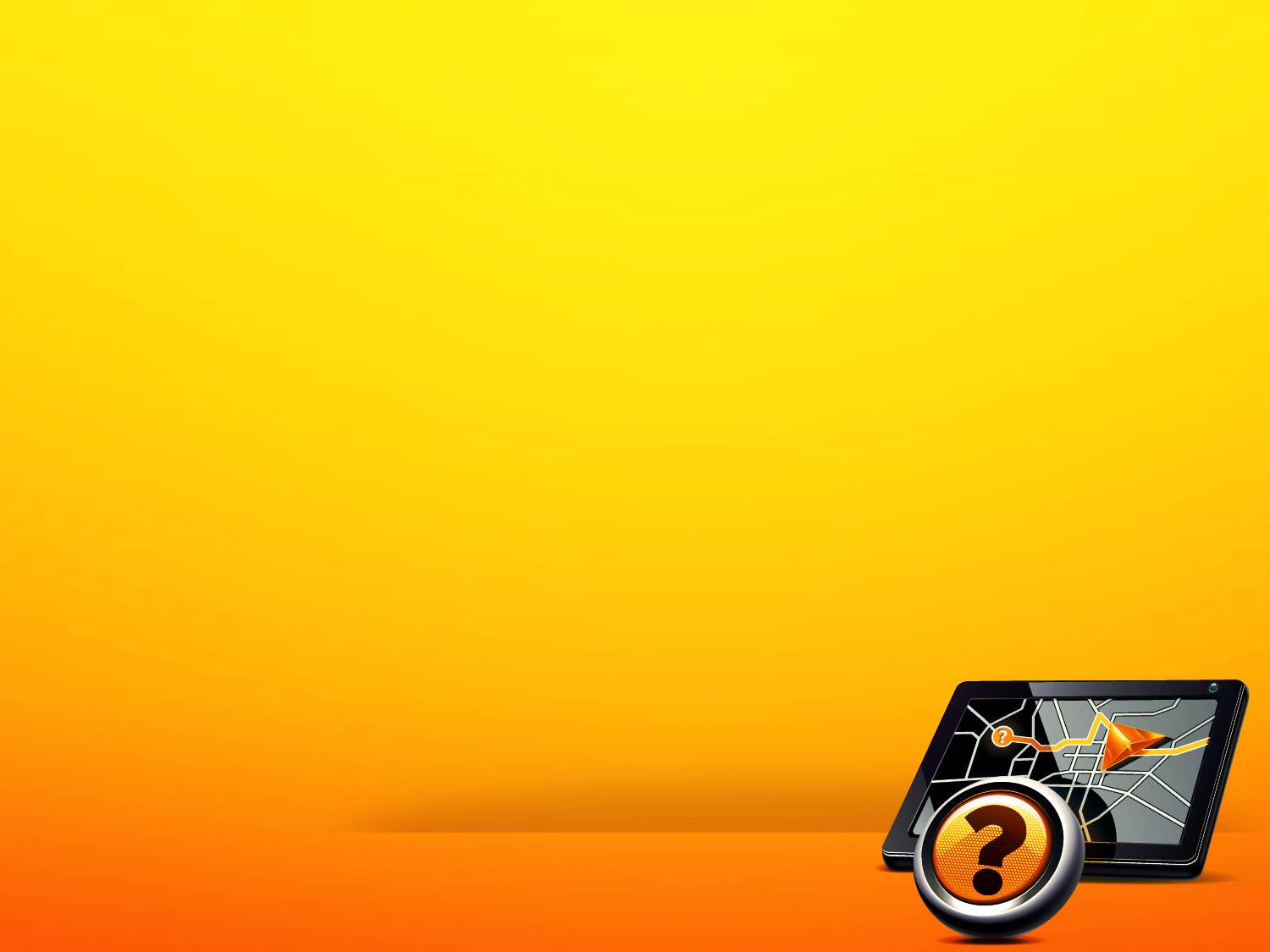 Colossians 4:2-4 NASB
(2)  Devote yourselves to prayer, keeping alert in it with an attitude of thanksgiving;
(3)  praying at the same time for us as well, that God will open up to us a door for the word, so that we may speak forth the mystery of Christ, for which I have also been imprisoned;
(4)  that I may make it clear in the way I ought to speak.
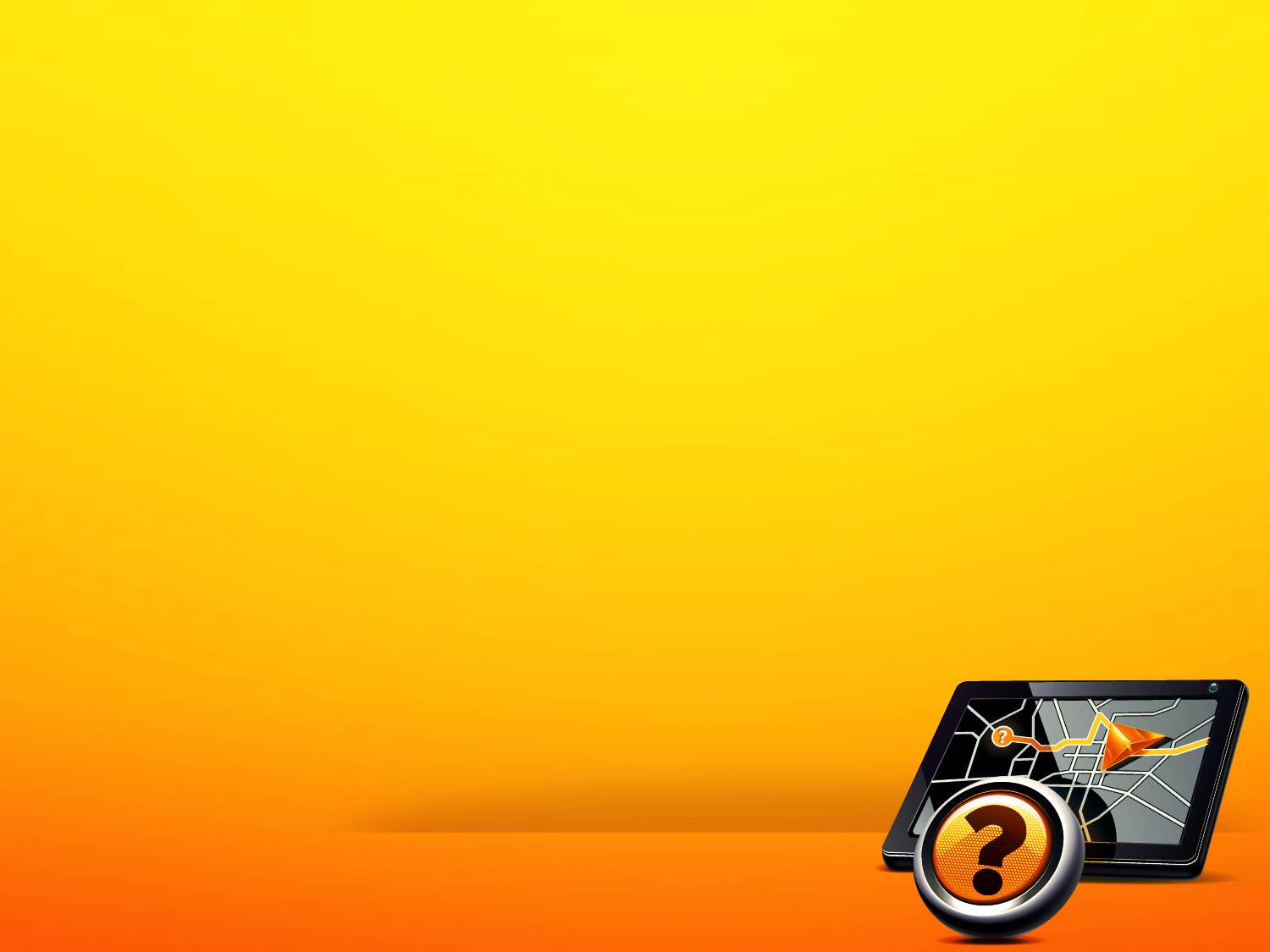 Romans 12:15 NASB
(15)  Rejoice with those who rejoice, and weep with those who weep.
Our presence means so much.
You are Never Alone
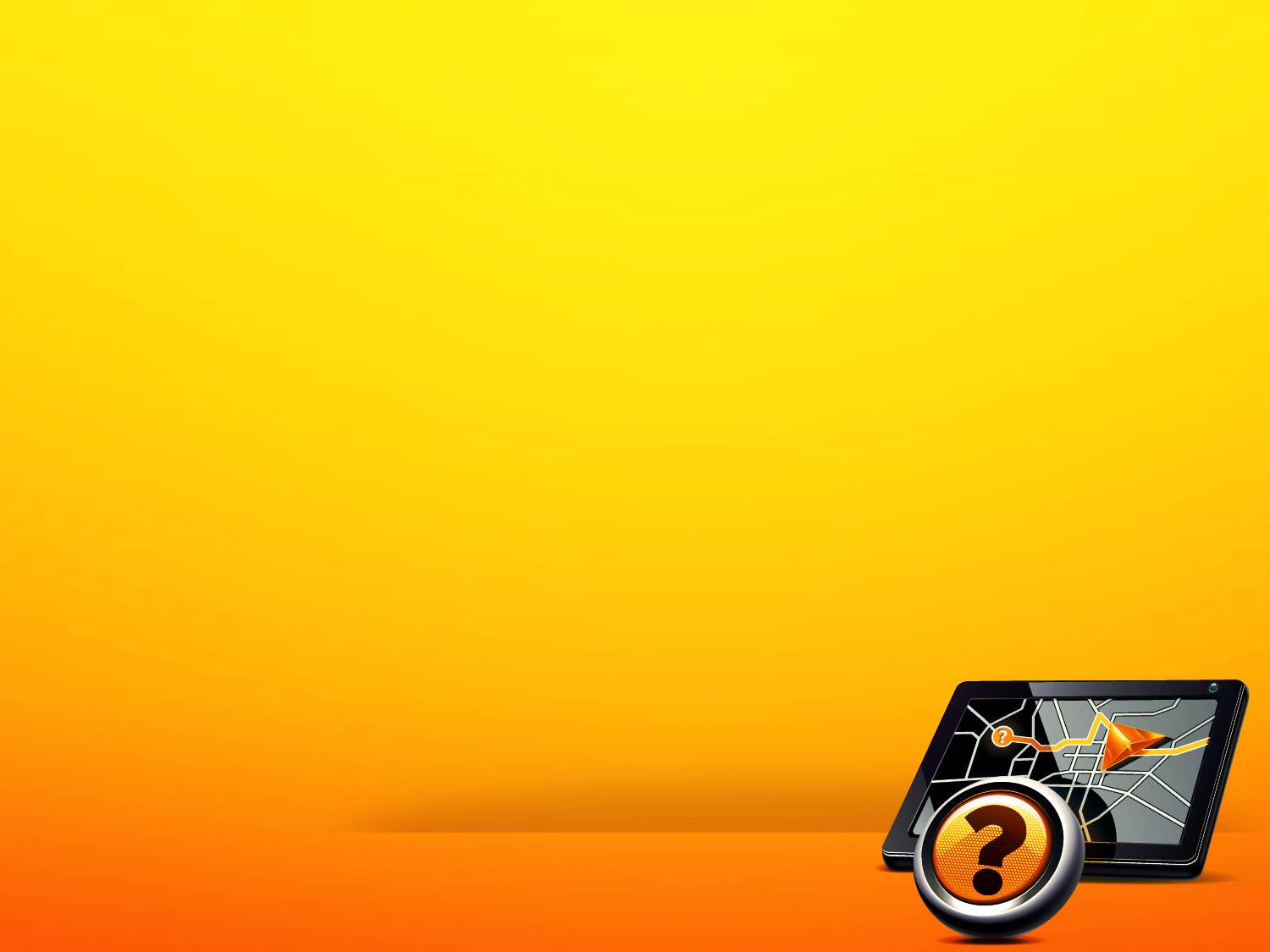 John 14:16-18 NASB
(16)  "I will ask the Father, and He will give you another Helper, that He may be with you forever;
(17)  that is the Spirit of truth, whom the world cannot receive, because it does not see Him or know Him, but you know Him because He abides with you and will be in you.
(18)  "I will not leave you as orphans; I will come to you.
Tender, affectionate care.
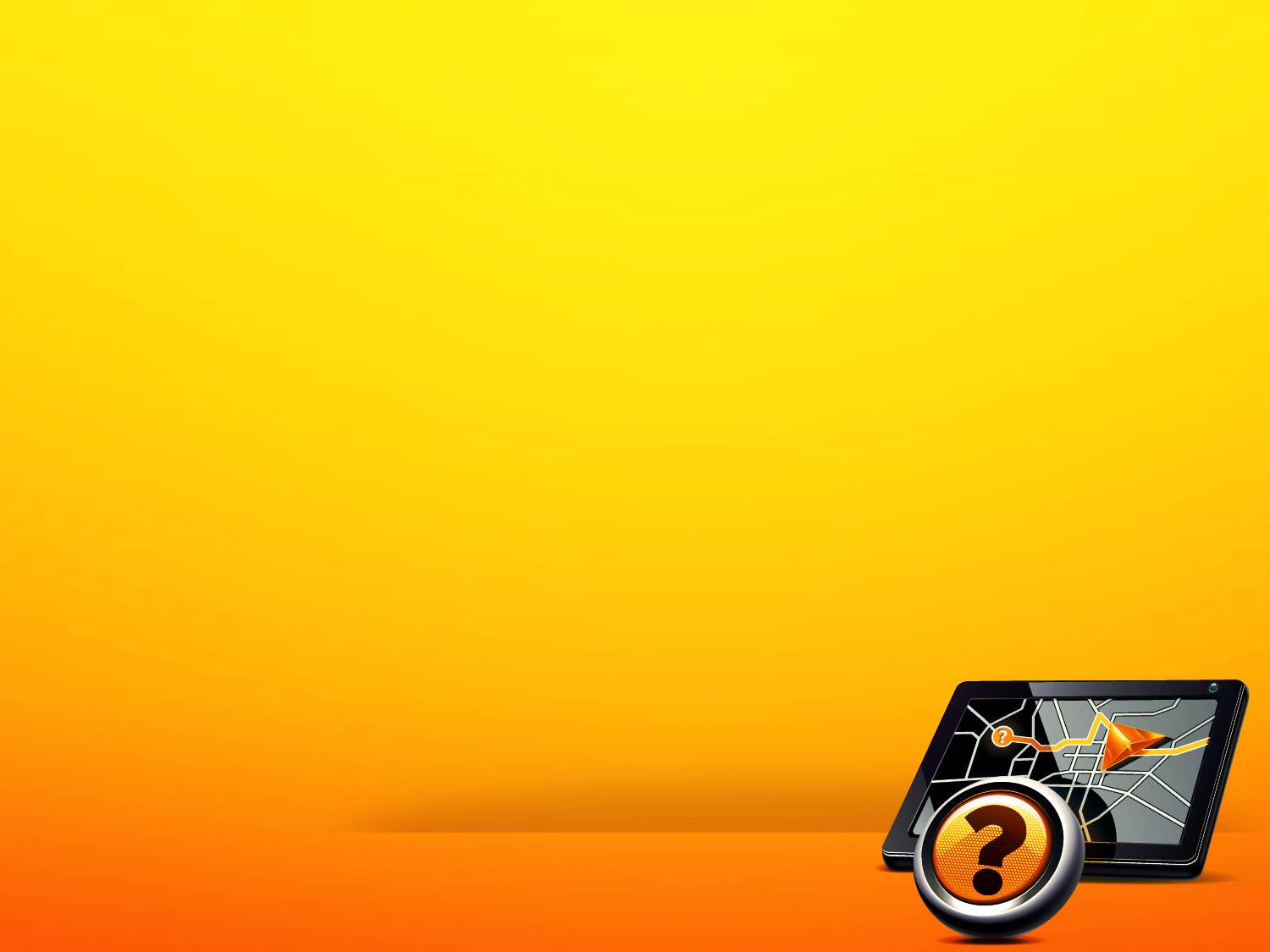 Romans 8:9-10 NASB
(9)  However, you are not in the flesh but in the Spirit, if indeed the Spirit of God dwells in you. But if anyone does not have the Spirit of Christ, he does not belong to Him.
(10)  If Christ is in you, though the body is dead because of sin, yet the spirit is alive because of righteousness.
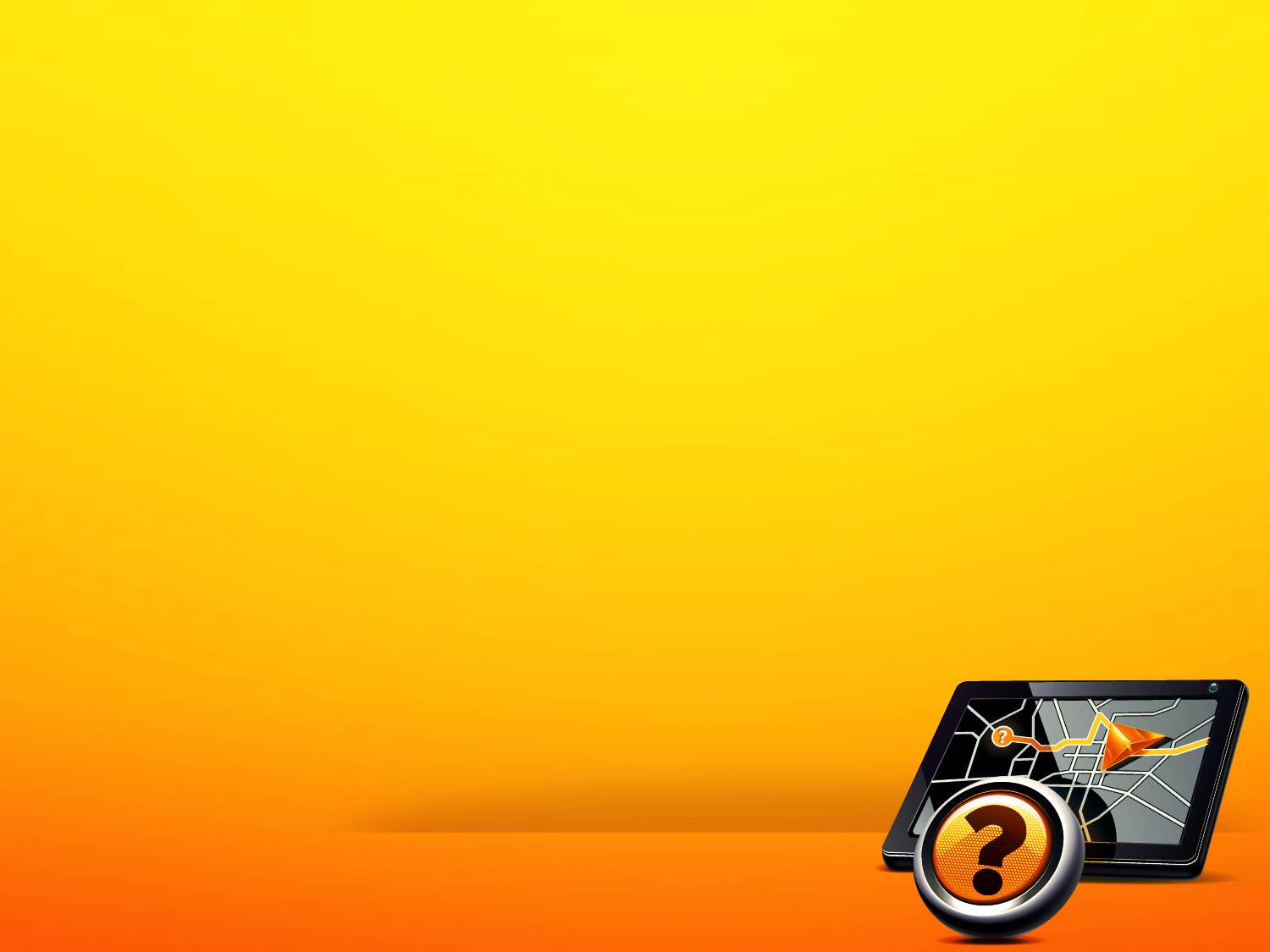 Romans 8:26 NASB
(26)  In the same way the Spirit also helps our weakness; for we do not know how to pray as we should, but the Spirit Himself intercedes for us with groanings too deep for words;
We continue to be strengthened by the power of Christ.
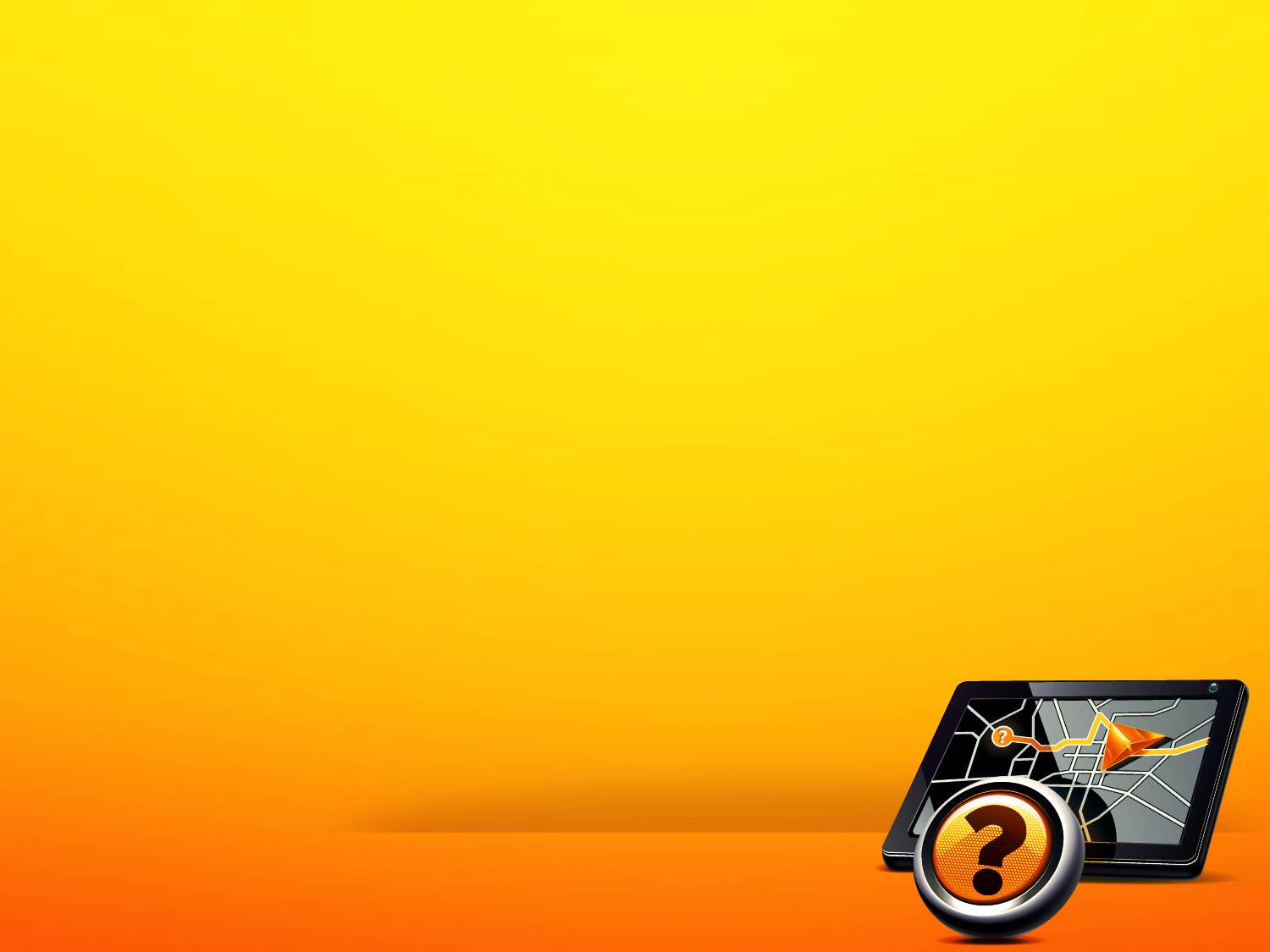 Hebrews 13:5-6 NASB
(5)  …for He Himself has said, "I WILL NEVER DESERT YOU, NOR WILL I EVER FORSAKE YOU,"
(6)  so that we confidently say, "THE LORD IS MY HELPER, I WILL NOT BE AFRAID. WHAT WILL MAN DO TO ME?"
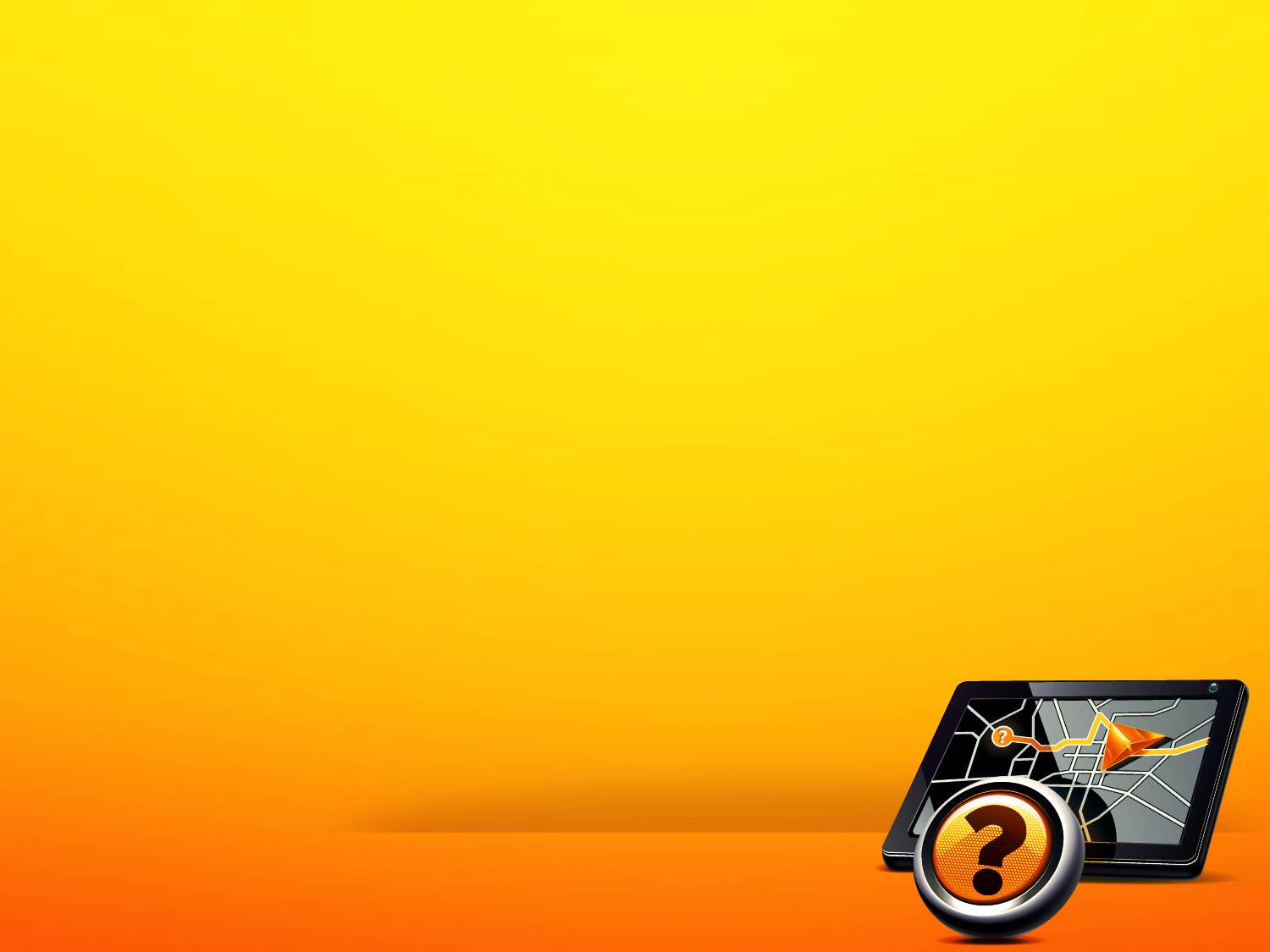 Psalm 121:1-8 NASB
(1)  I will lift up my eyes to the mountains; From where shall my help come?
(2)  My help comes from the LORD, Who made heaven and earth.
(3)  He will not allow your foot to slip; He who keeps you will not slumber.
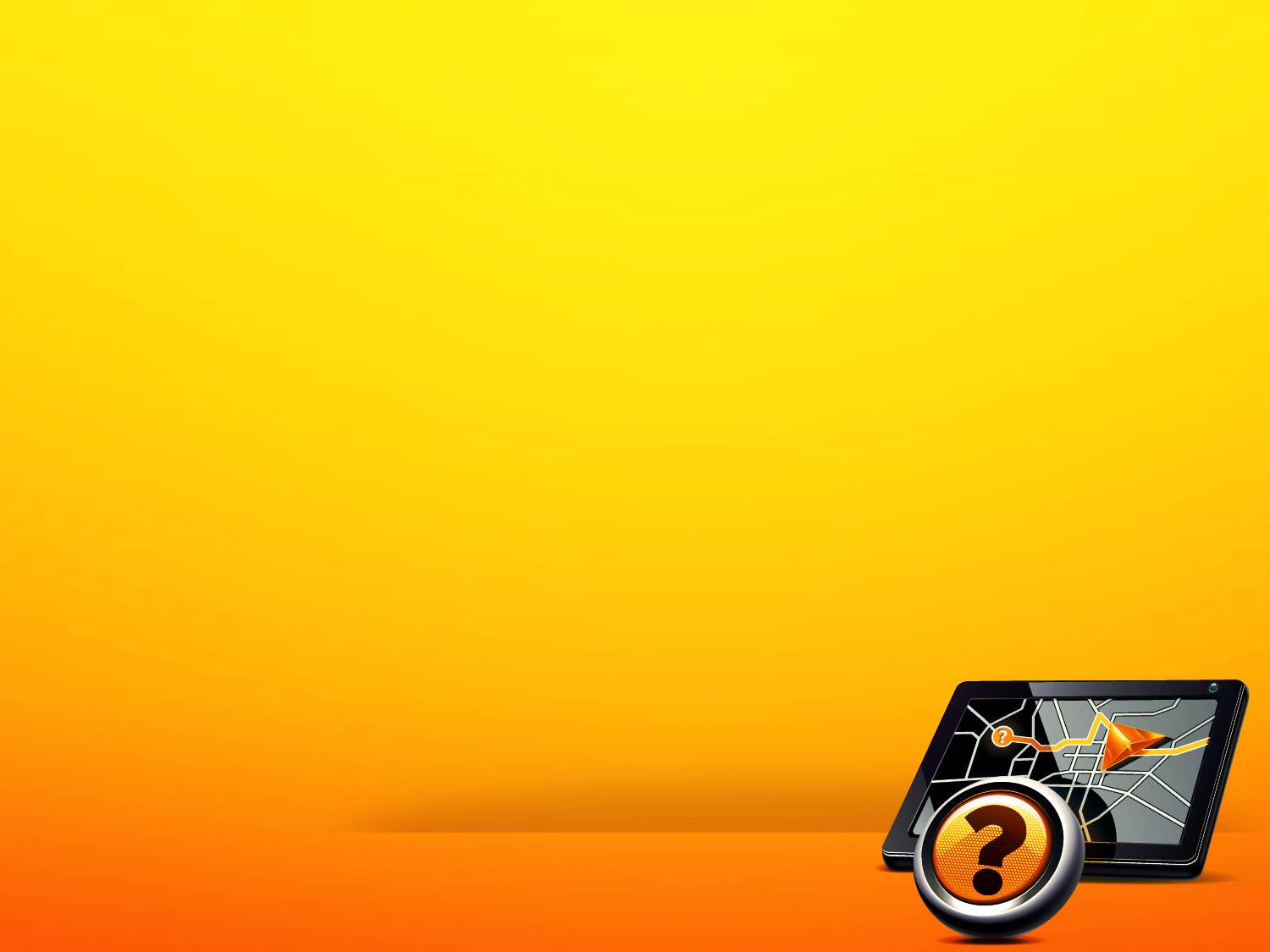 Psalm 121:1-8 NASB
(4)  Behold, He who keeps Israel Will neither slumber nor sleep.
(5)  The LORD is your keeper; The LORD is your shade on your right hand.
(6)  The sun will not smite you by day, Nor the moon by night.
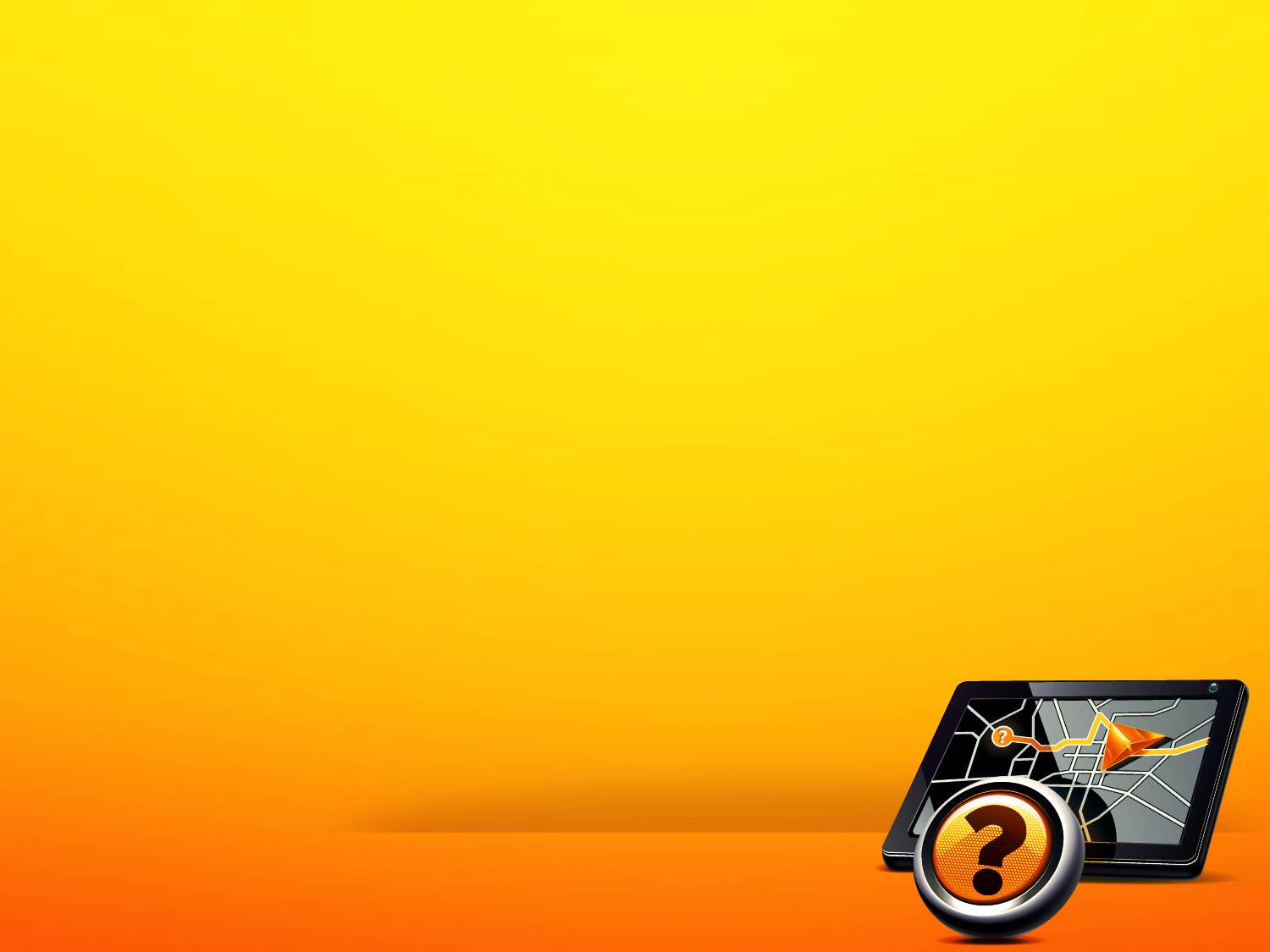 Psalm 121:1-8 NASB
(7)  The LORD will protect you from all evil; He will keep your soul.
(8)  The LORD will guard your going out and your coming in From this time forth and forever.